Dos Palos Police DepartmentOrganizational Chart
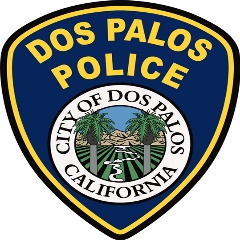